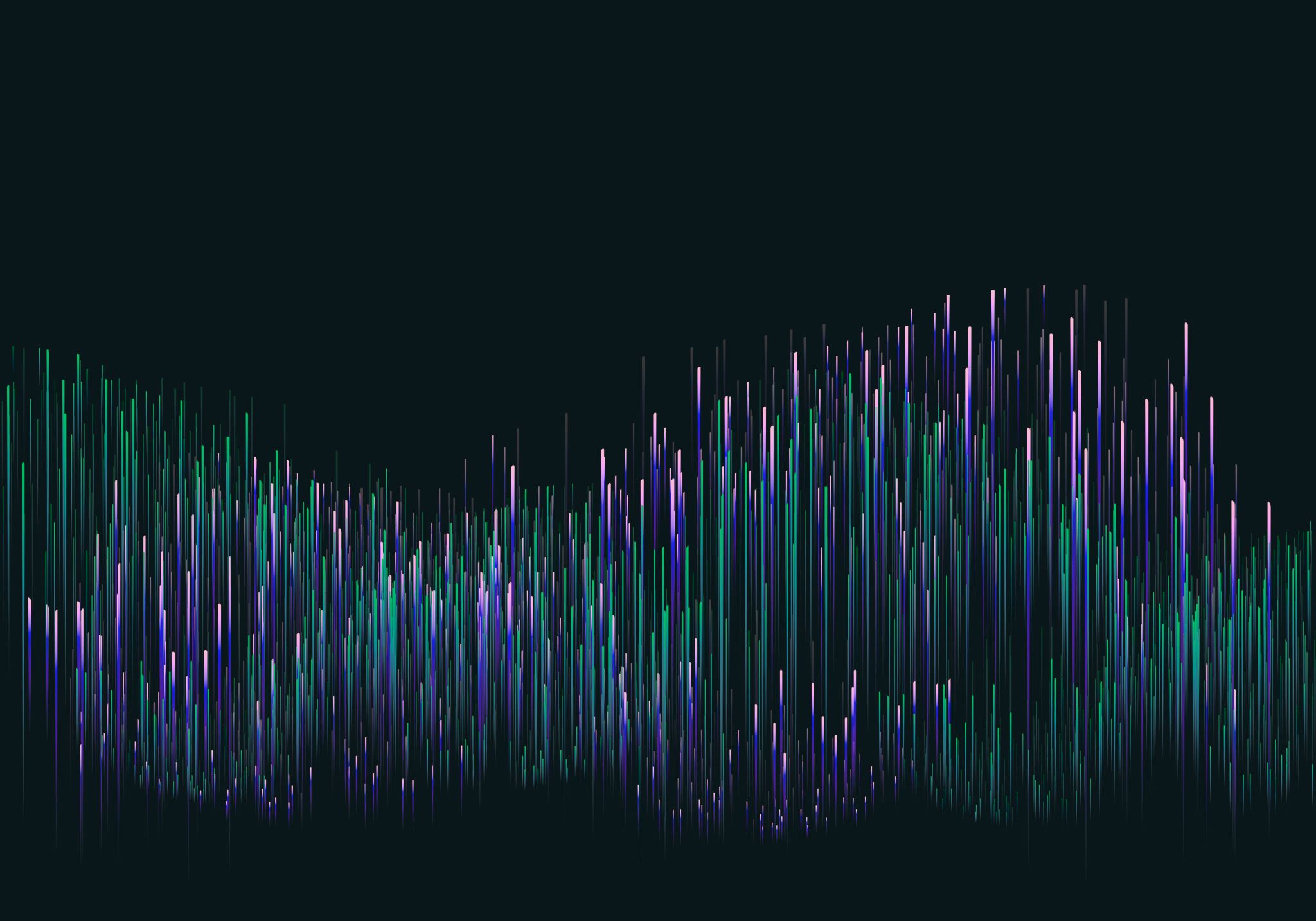 ACUE Micro-credential Course on Fostering a Culture of Belonging
UTEP Cohort D
Spring 2023 – April 3, 2023 First in-person meeting
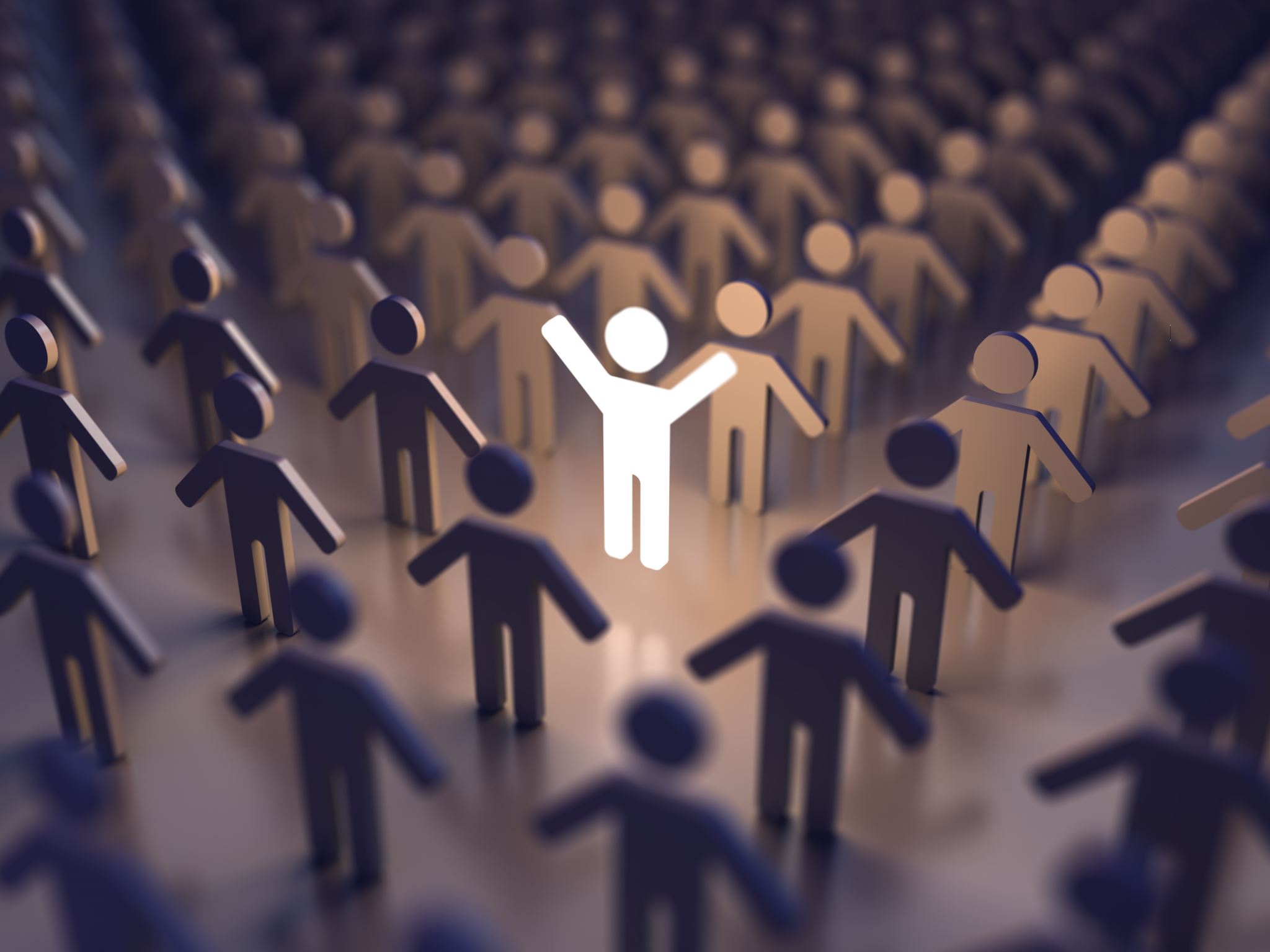 Welcome! Let’s get to know each other 
Let’s go around the room and introduce ourselves
+ Something unique about you
Group Discussion about Module 1
Module 1 was on Managing the Impact of Biases
Take 5 to 10 minutes to share:
What stood out to you in this module
What you changed (or are planning to change) in your practice and why
What is missing
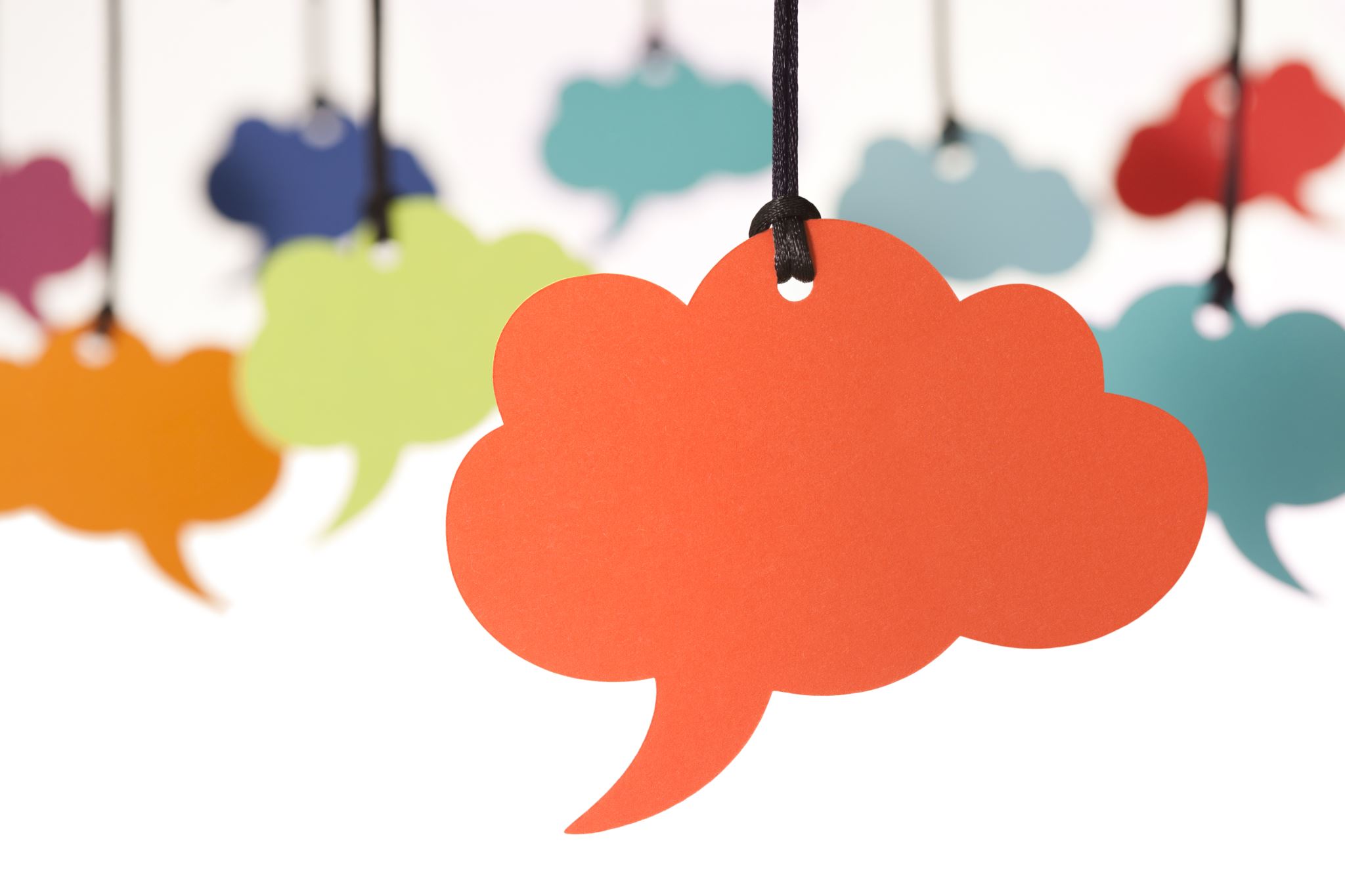 Module 1: Let’s share
Group Discussion about Module 2
Module 2 is on Reducing Microaggressions
Take 5 to 10 minutes to share:
What stands out to you in this module
What you do (or are planning to do/change) in your practice and why
What is missing
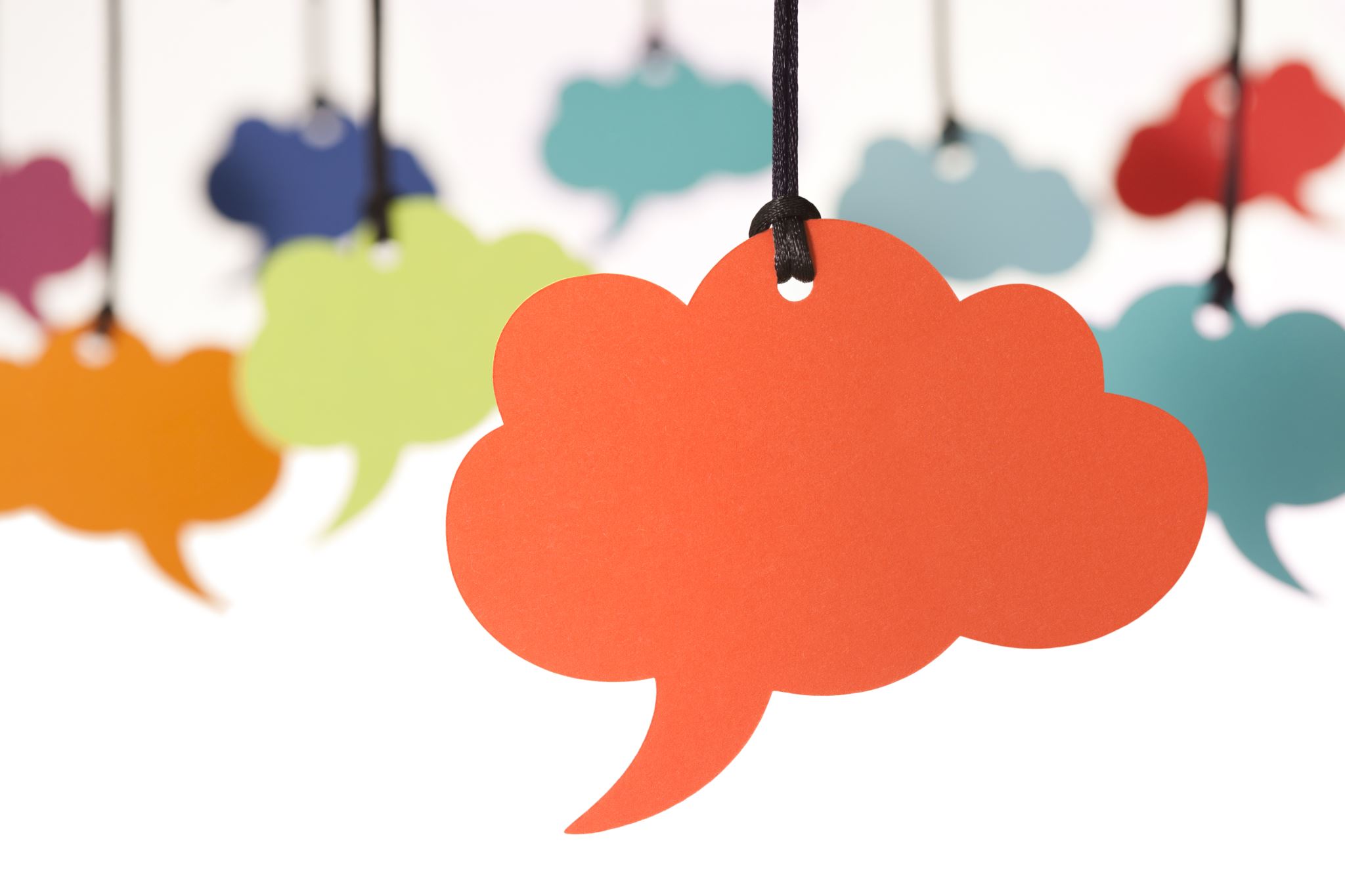 Module 2: Let’s share
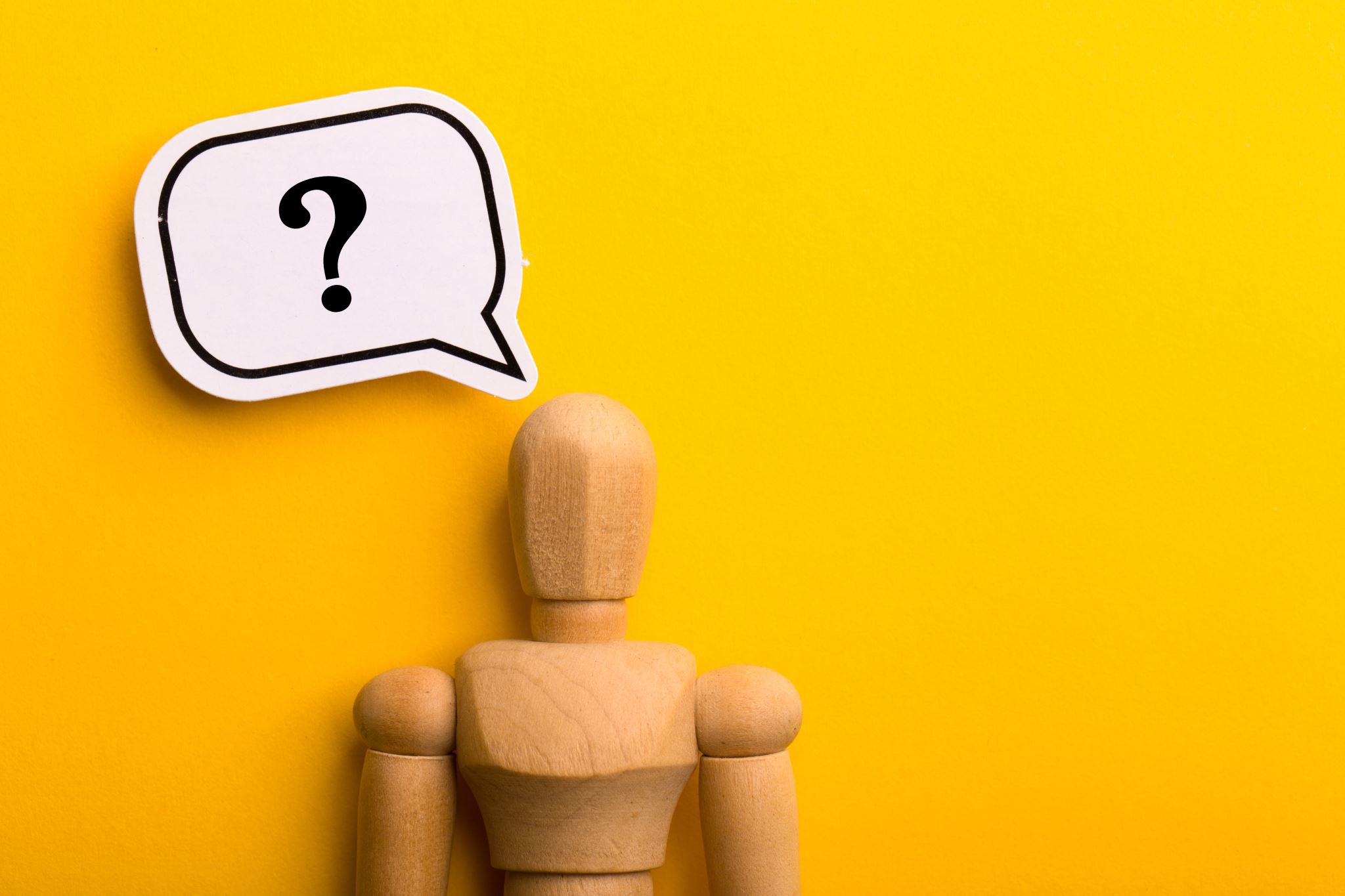 Overall Experience
Feedback on:
Different Material you would like to see
Ways in which I could support you better
Other Topics
What do you feel that you need help with in your practice?